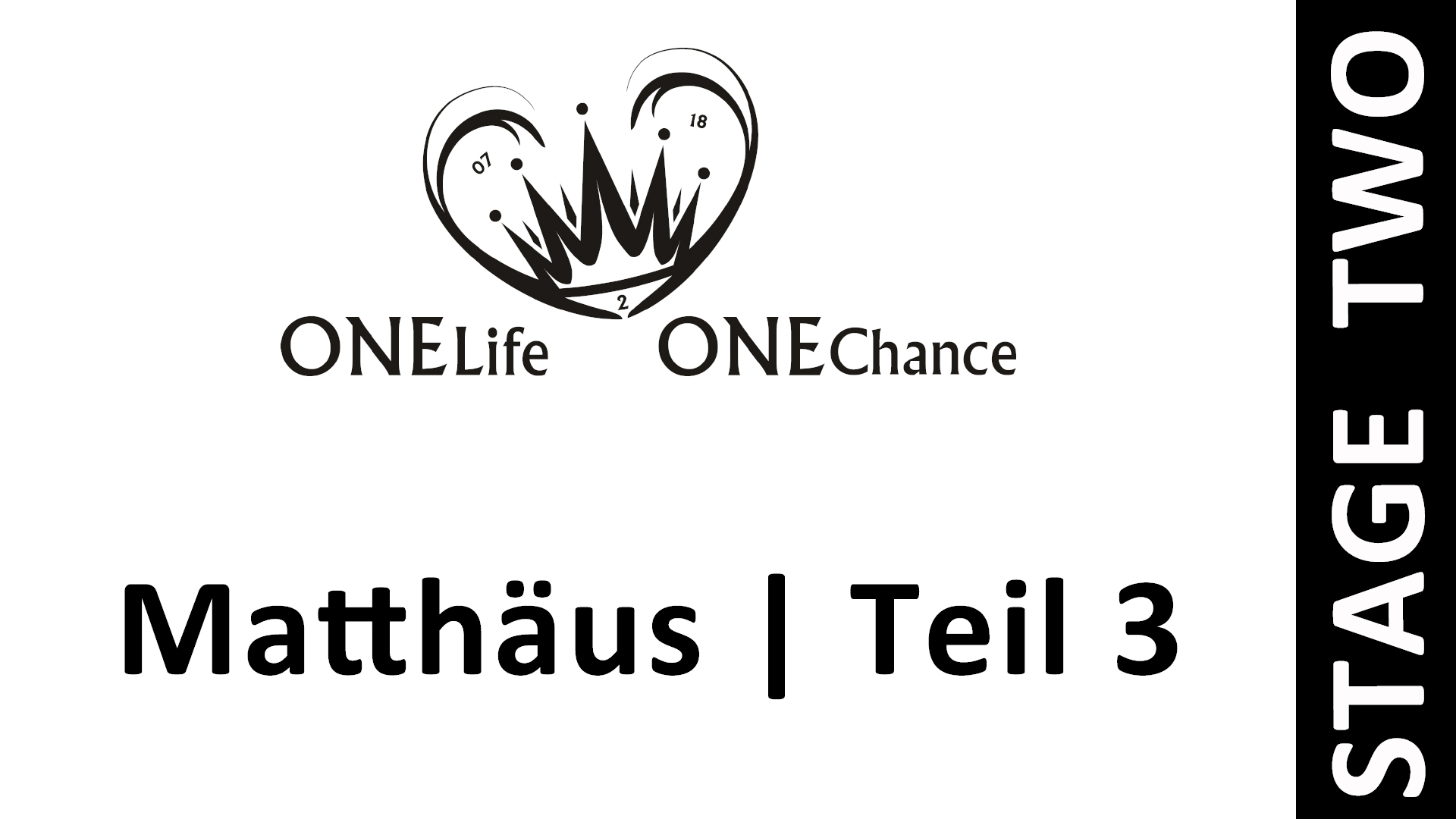 Die Ölbergrede
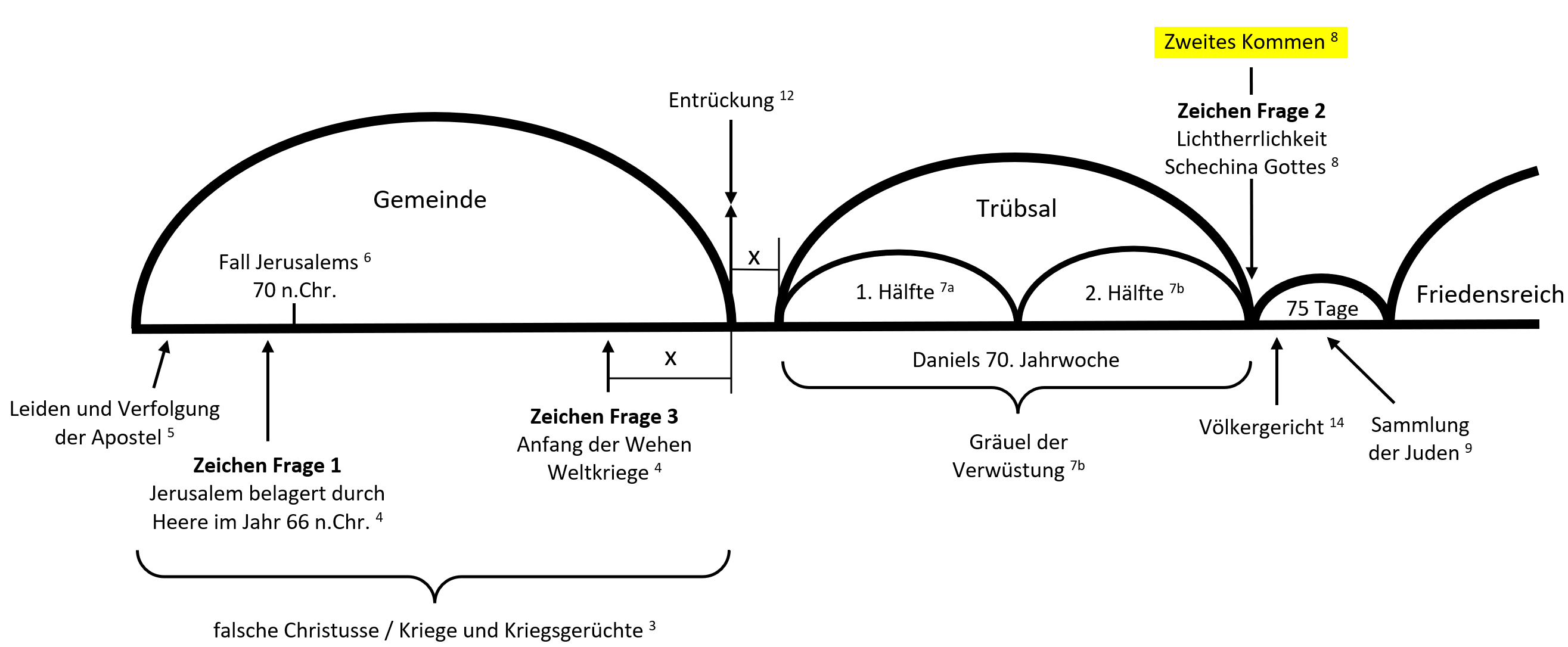 Die Ölbergrede
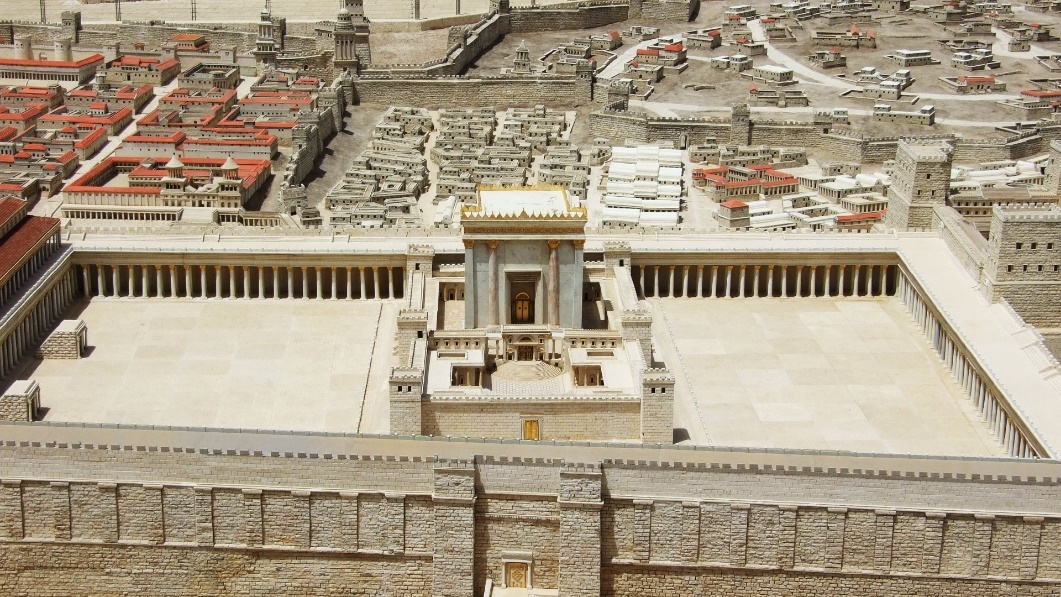 "Und Jesus trat hinaus und ging von dem Tempel weg; und 
seine Jünger traten zu ⟨ihm⟩, um ihn auf die Gebäude des 
Tempels aufmerksam zu machen. 2 Er aber antwortete und 
sprach zu ihnen: Seht ihr nicht dies alles? Wahrlich, ich sage 
euch: Hier wird nicht ein Stein auf dem anderen gelassen 
werden, der nicht abgebrochen werden wird." Mt 24,1-2
Die Ölbergrede
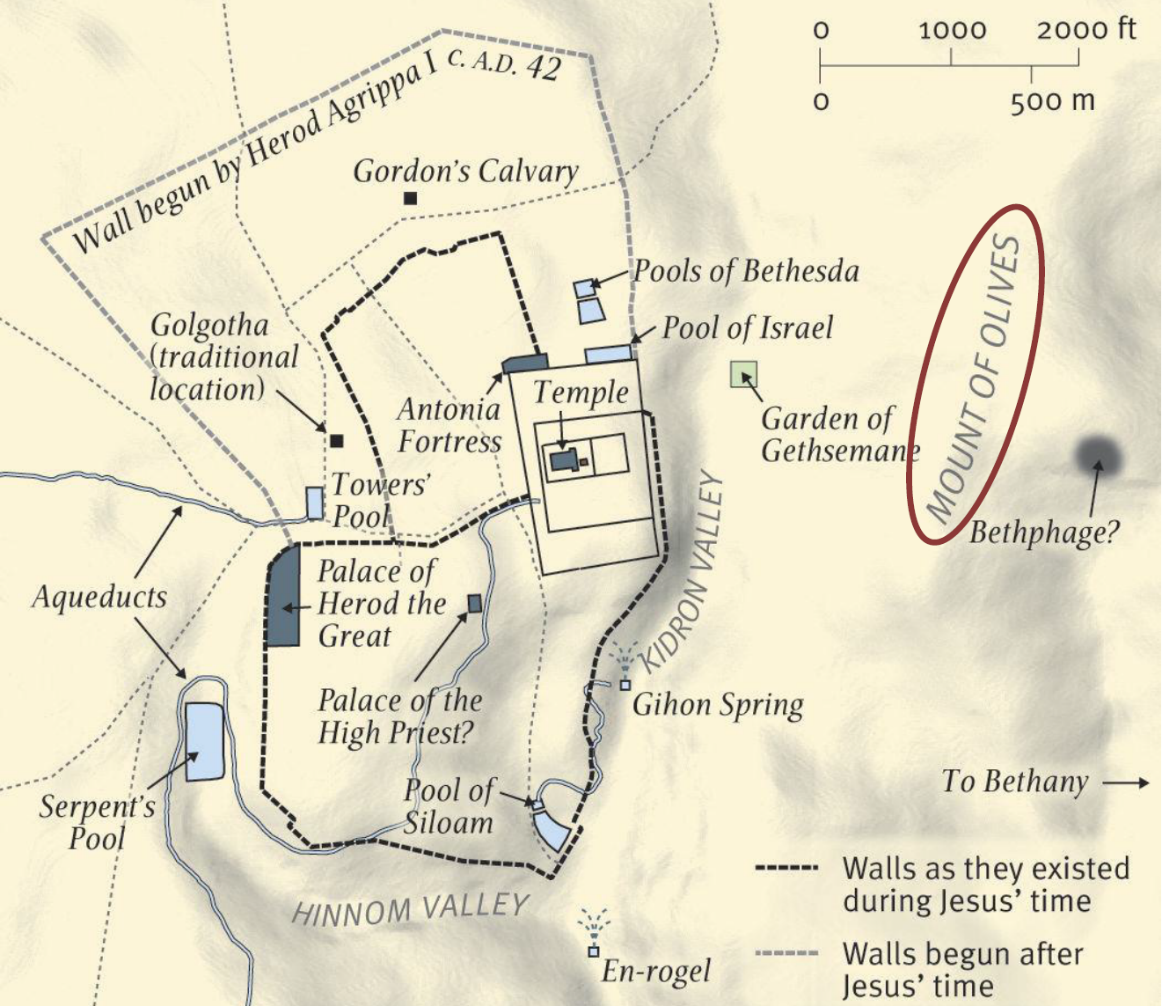 Die drei Fragen der Jünger
"Als er aber auf dem Ölberg saß, traten seine Jünger für 
sich allein zu ihm und sprachen: Sage uns, wann wird das 
sein, und was ist das Zeichen deiner Ankunft und der 
Vollendung des Zeitalters?" Mt 24,3
Die drei Fragen der Jünger
"Als er aber auf dem Ölberg saß, traten seine Jünger für 
sich allein zu ihm und sprachen: Sage uns, wann wird das 
sein, und was ist das Zeichen deiner Ankunft und der 
Vollendung des Zeitalters?" Mt 24,3
Die drei Fragen der Jünger
"Als er aber auf dem Ölberg saß, traten seine Jünger für 
sich allein zu ihm und sprachen: Sage uns, wann wird das 
sein, und was ist das Zeichen deiner Ankunft und der 
Vollendung des Zeitalters?" Mt 24,3
Die drei Fragen der Jünger
"Als er aber auf dem Ölberg saß, traten seine Jünger für 
sich allein zu ihm und sprachen: Sage uns, wann wird das 
sein, und was ist das Zeichen deiner Ankunft und der 
Vollendung des Zeitalters?" Mt 24,3
Allgemeine Merkmale des Gemeinde-Zeitalters
"Denn viele werden unter meinem Namen kommen und sagen: 
Ich bin der Christus! Und sie werden viele verführen. 6 Ihr 
werdet aber von Kriegen und Kriegsgerüchten hören. Seht zu, 
erschreckt nicht! Denn es muss geschehen, aber es ist noch 
nicht das Ende." Mt 24,4-6
Allgemeine Merkmale des Gemeinde-Zeitalters
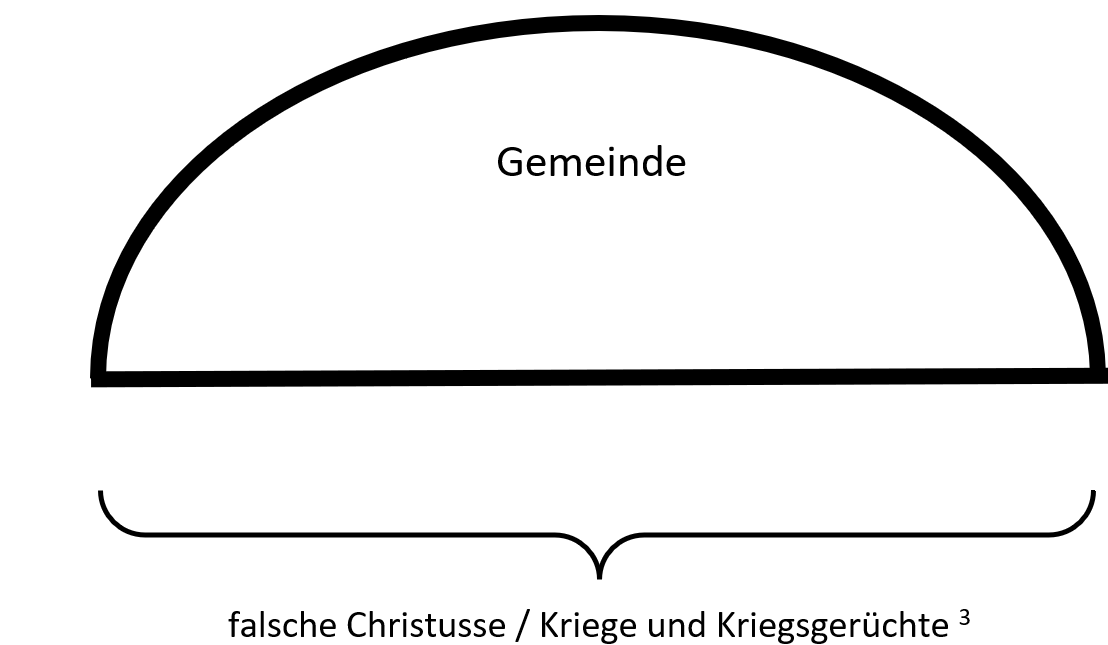 Antwort auf Frage 3
Die Zeichen (des Anfangs) des Endes des Zeitalters
"Denn es wird sich Nation gegen Nation erheben und 
Königreich gegen Königreich, und es werden Hungersnöte 
und Erdbeben da und dort sein. Alles dies aber ist der 
Anfang der Wehen." Mt 24,7-8
Antwort auf Frage 3
Die Zeichen (des Anfangs) des Endes des Zeitalters
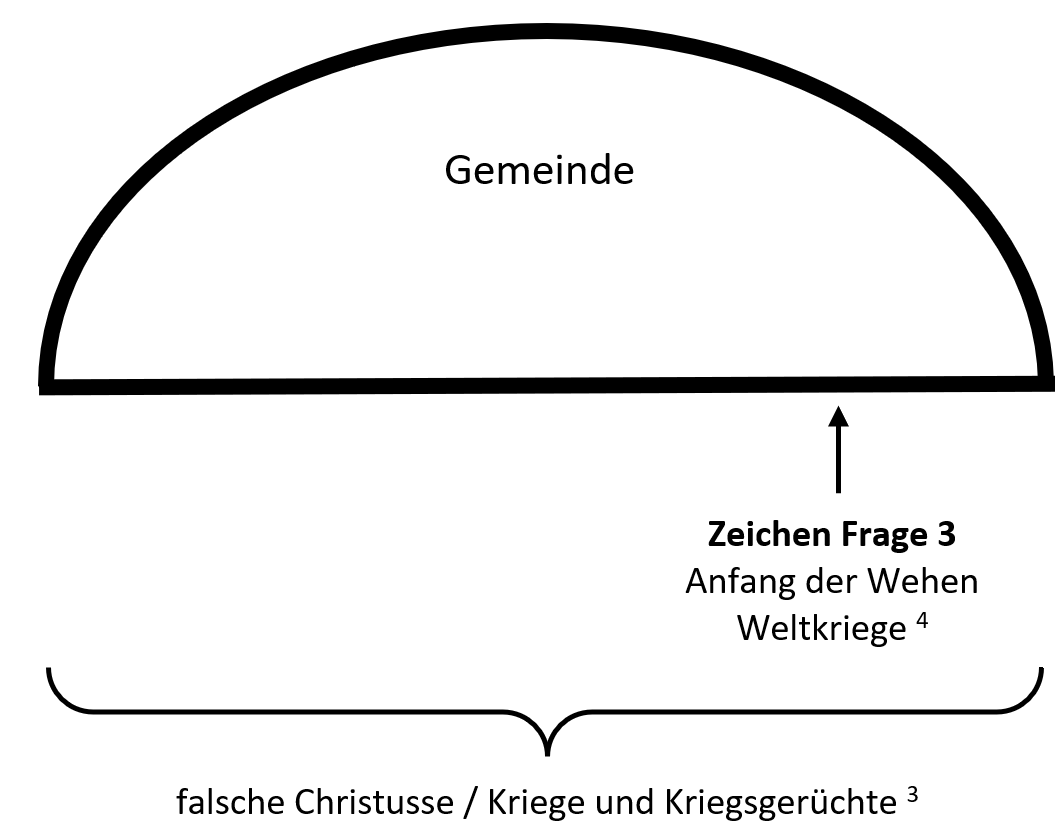 Persönliche Erfahrungen der Apostel (9 Merkmale in Mk und Lk)
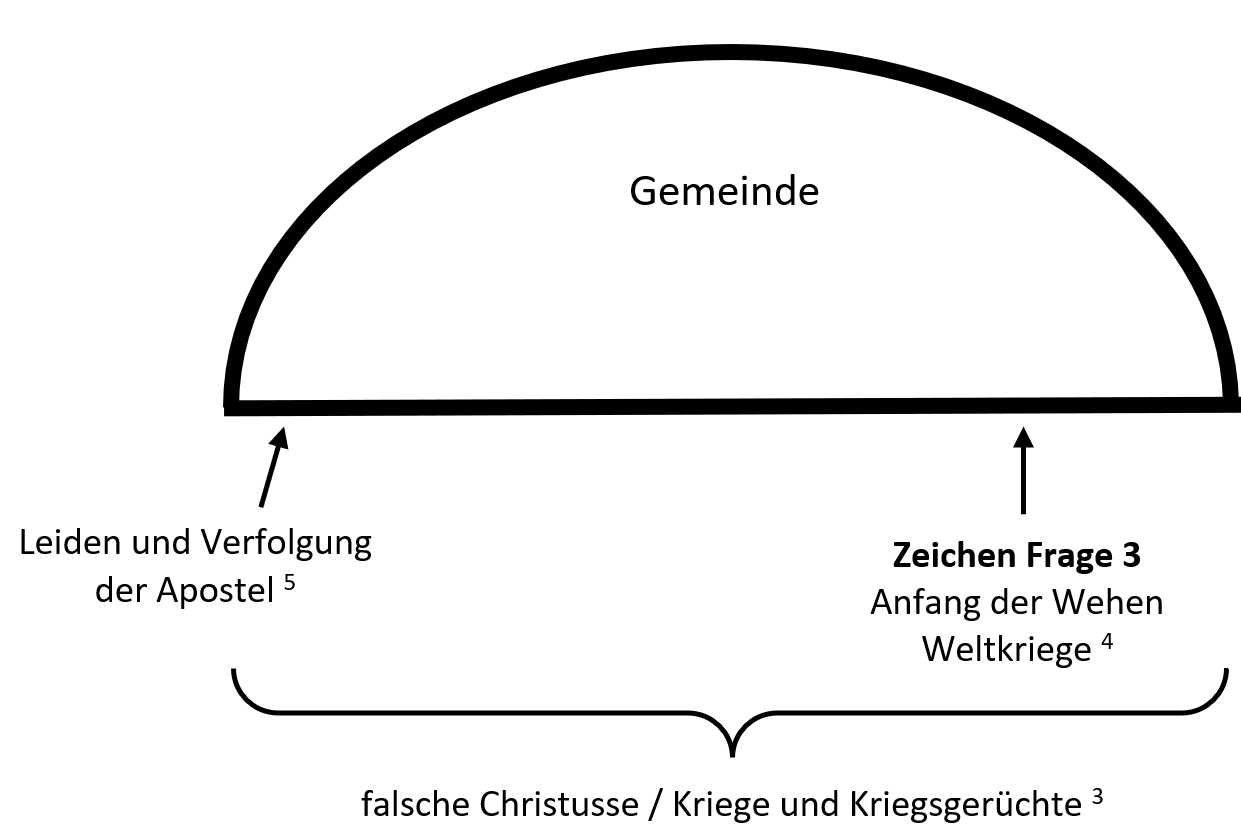 Antwort auf Frage 1
Das Zeichen für den Fall Jerusalems
"Wenn ihr aber Jerusalem von Heerscharen 
umzingelt seht, dann erkennt, dass seine 
Verwüstung nahe gekommen ist! Lk 21,20
Antwort auf Frage 1
Das Zeichen für den Fall Jerusalems
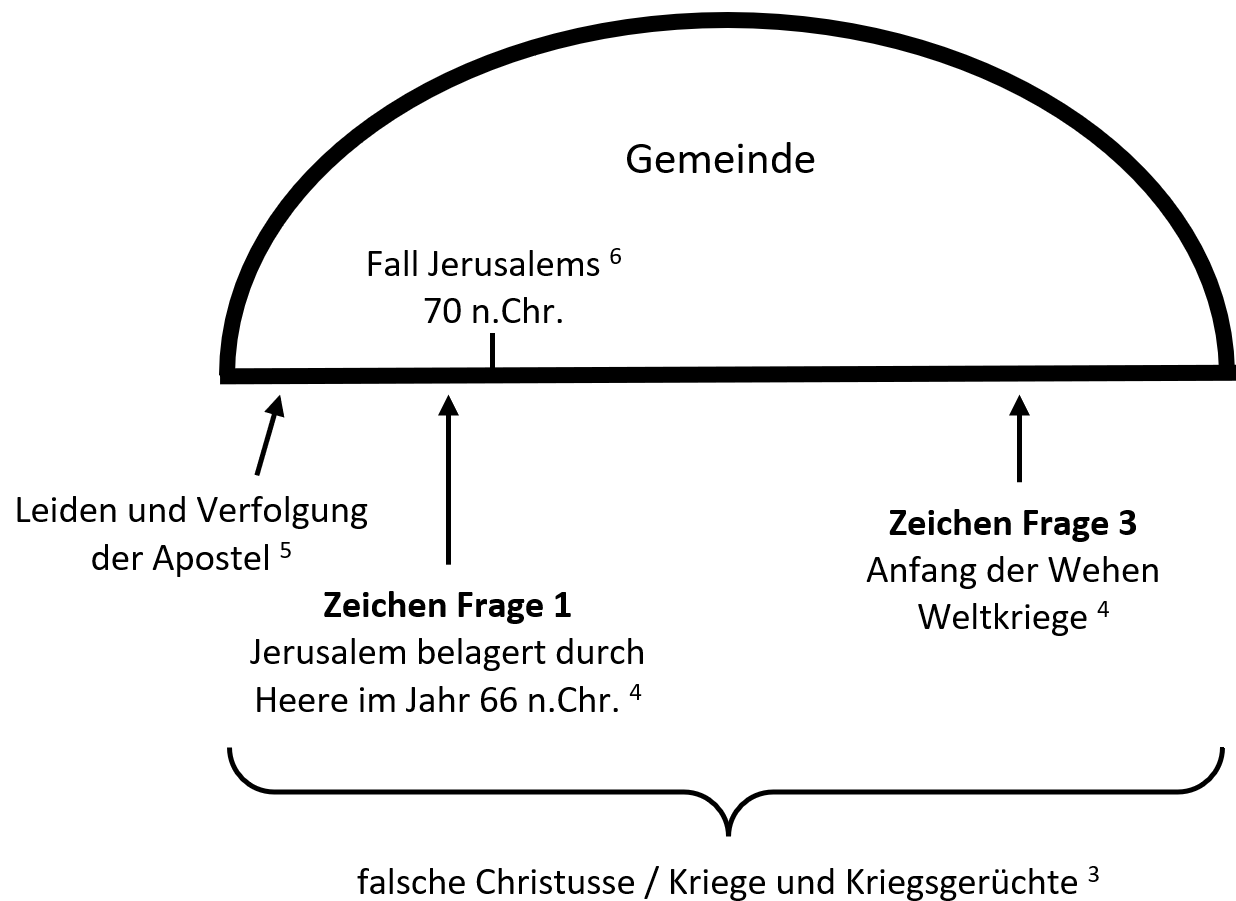 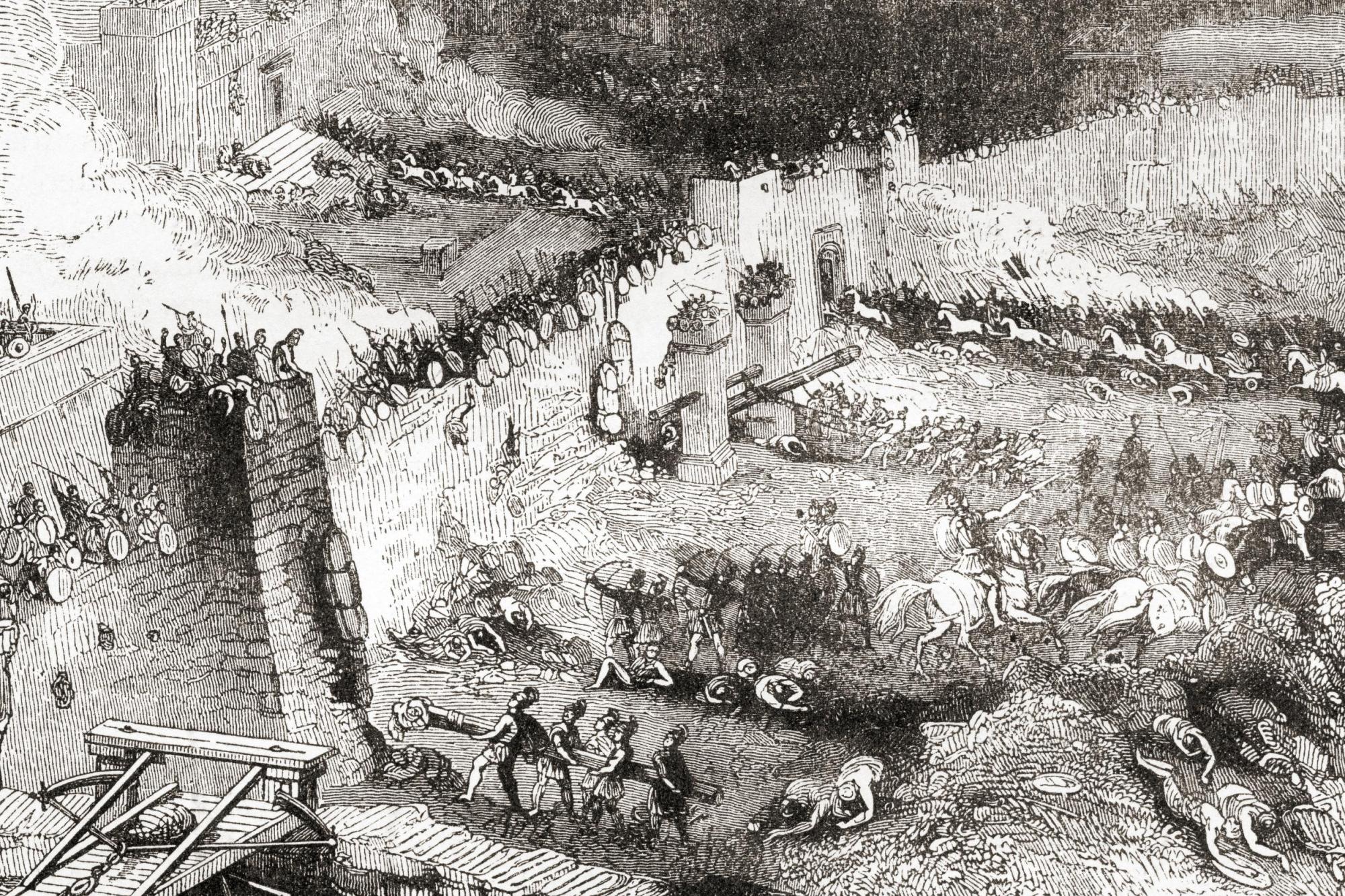 Die Trübsal | Erste und zweite Hälfte
"Dann werden sie euch in Bedrängnis überliefern und 
euch töten; und ihr werdet von allen Nationen gehasst 
werden um meines Namens willen." Mt 24,9
"Wenn ihr nun den Gräuel der Verwüstung, von dem durch 
Daniel, den Propheten, geredet ist, an heiliger Stätte stehen 
seht - wer es liest, der merke auf!" Mt 24,15
Die Trübsal | Erste und zweite Hälfte
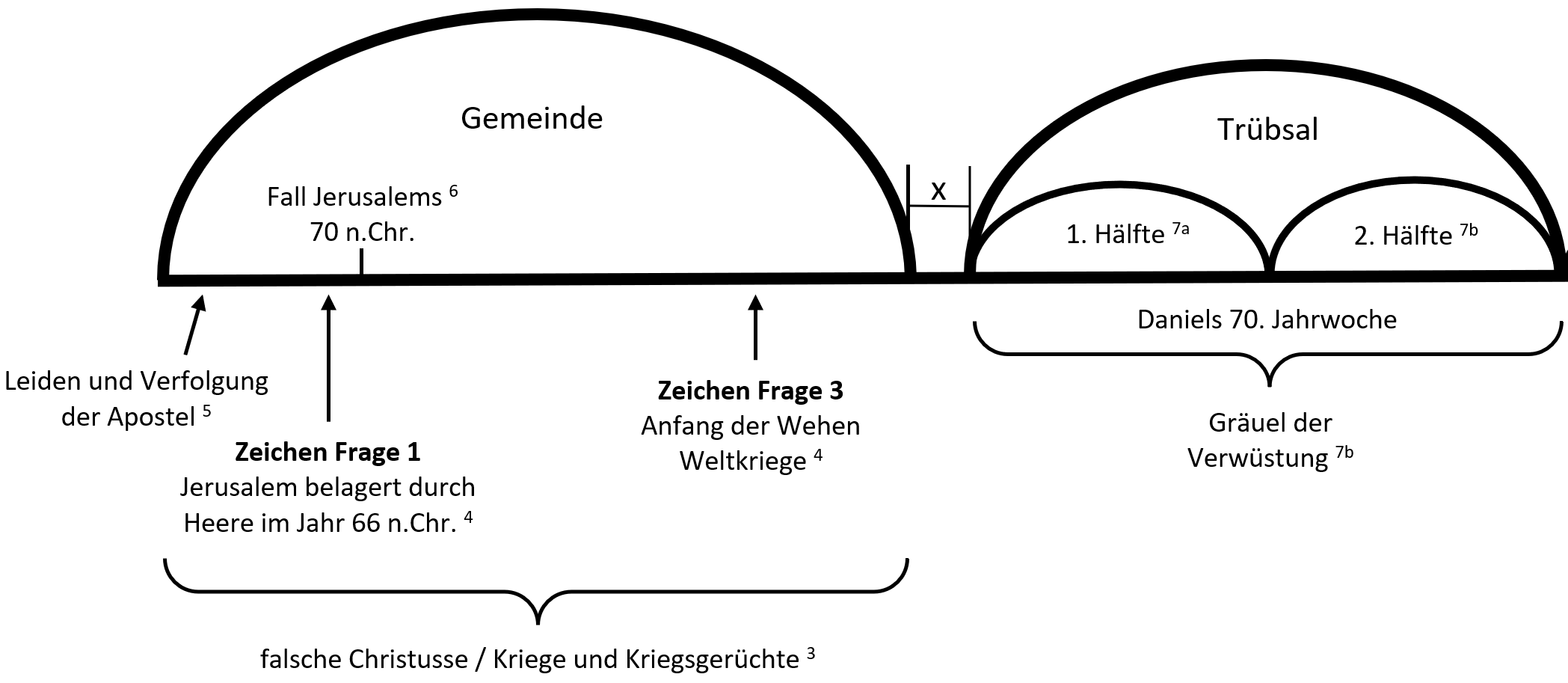 Antwort auf Frage 2
Zeichen Seines zweiten Kommens
"Aber gleich nach der Bedrängnis jener Tage wird die Sonne 
verfinstert werden und der Mond seinen Schein nicht geben, 
und die Sterne werden vom Himmel fallen, und die Kräfte der 
Himmel werden erschüttert werden. Und dann wird das Zeichen 
des Sohnes des Menschen am Himmel erscheinen; und dann 
werden wehklagen alle Stämme der Erde, und sie werden den 
Sohn des Menschen kommen sehen auf den Wolken des 
Himmels mit großer Macht und Herrlichkeit." Mt 24,29-30
Antwort auf Frage 2
Zeichen Seines zweiten Kommens
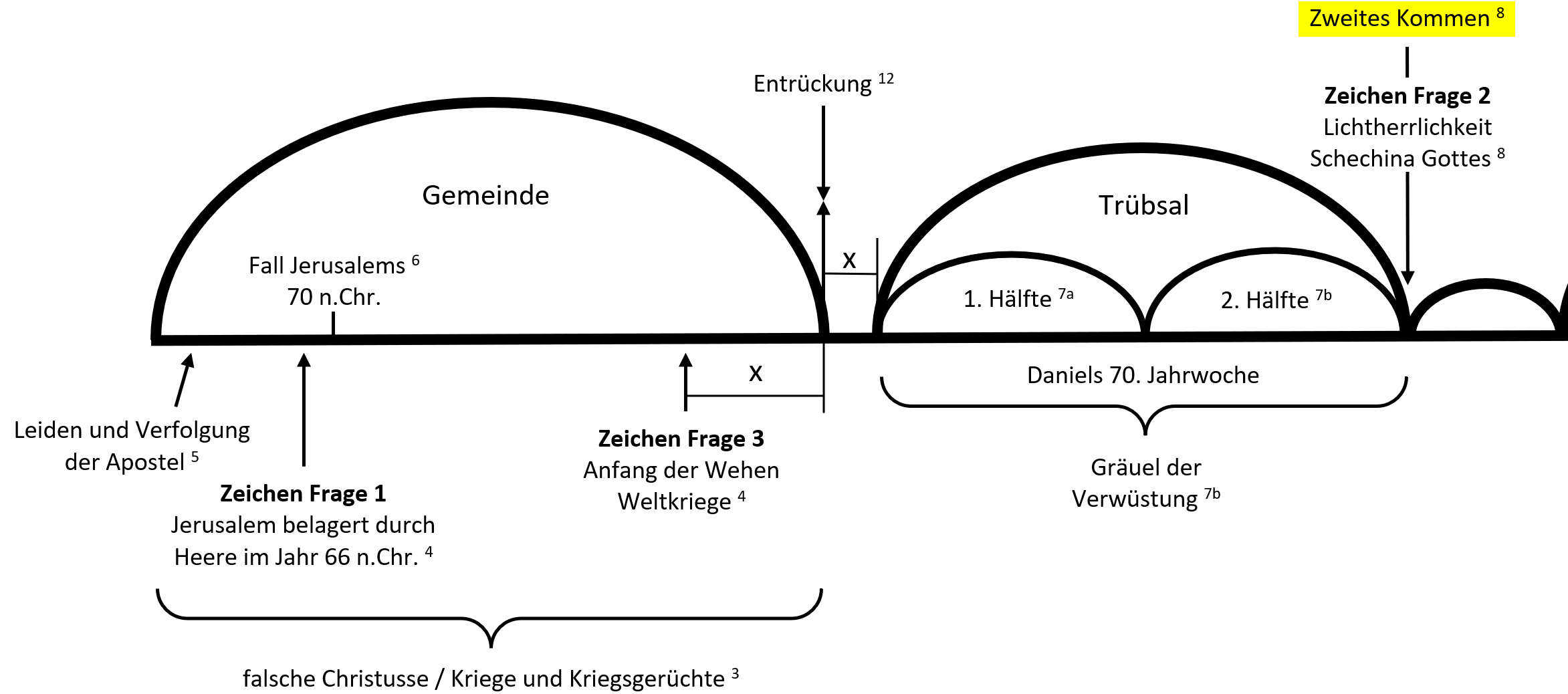 Die Sammlung Israels
"Und er wird seine Engel aussenden mit starkem 
Posaunenschall, und sie werden seine Auserwählten 
versammeln von den vier Winden her, von dem einen 
Ende der Himmel bis zu ihrem anderen Ende." Mt 24,31
Die Sammlung Israels
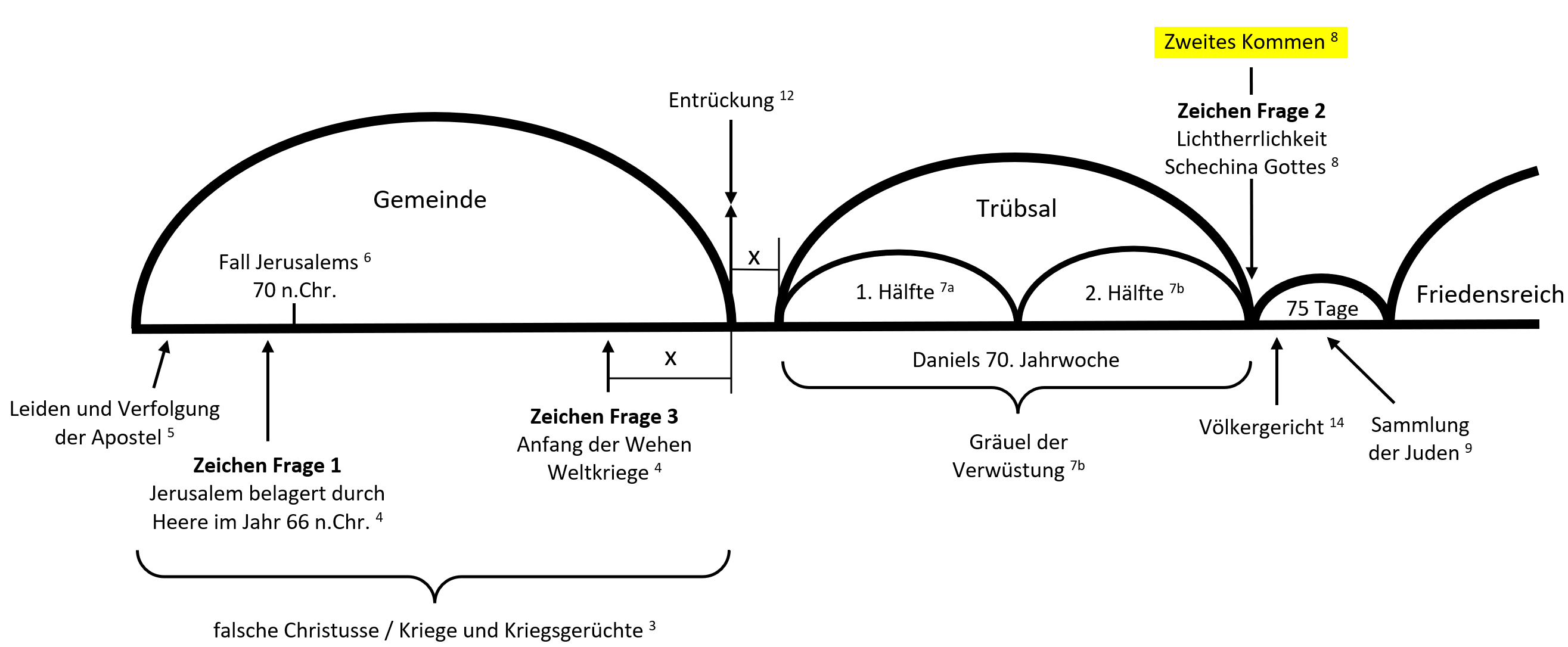 Die Entrückung der Gemeinde
"Dann werden zwei auf dem Feld sein, einer wird 
genommen und einer gelassen; 41 zwei ⟨Frauen⟩ 
werden an dem Mühlstein mahlen, eine wird genommen 
und eine gelassen. 42 Wacht also! Denn ihr wisst nicht, 
an welchem Tag euer Herr kommt." Mt 24,36-42
Die Entrückung der Gemeinde
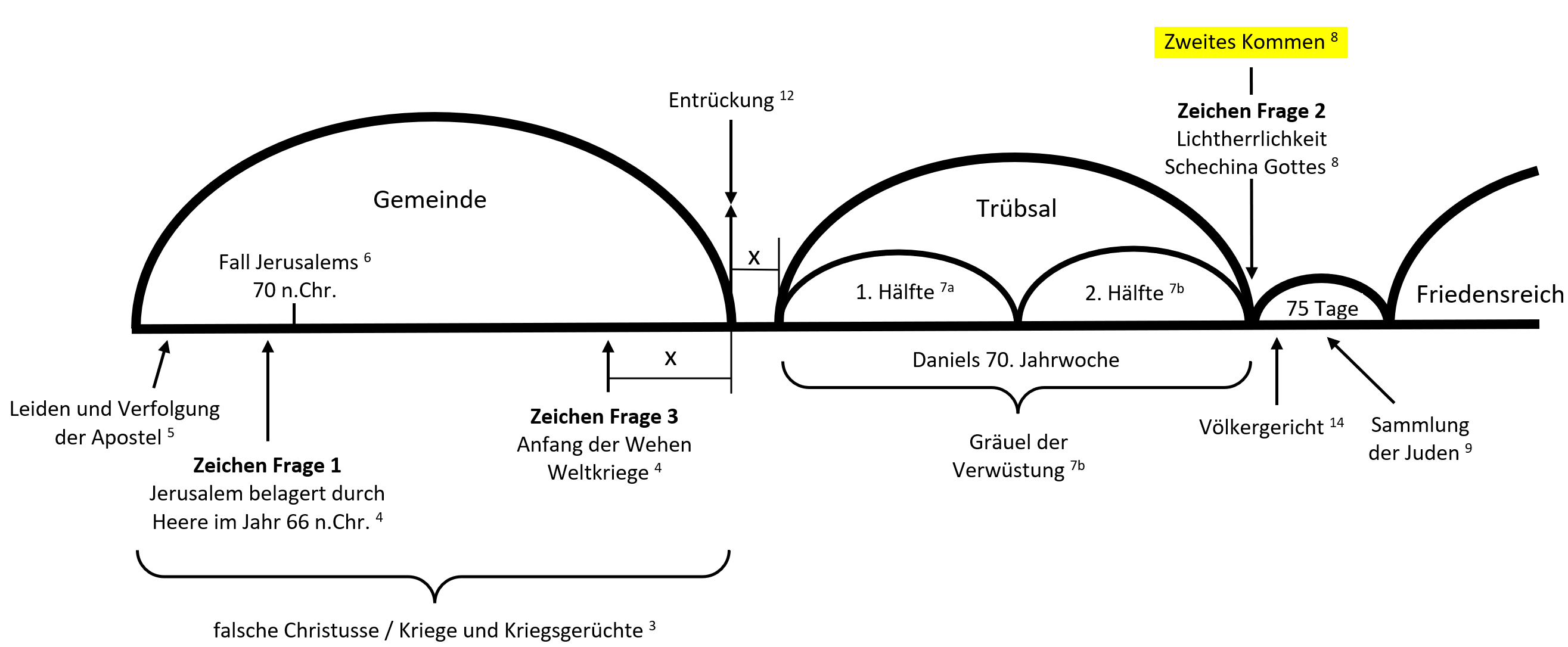 Das Völkergericht
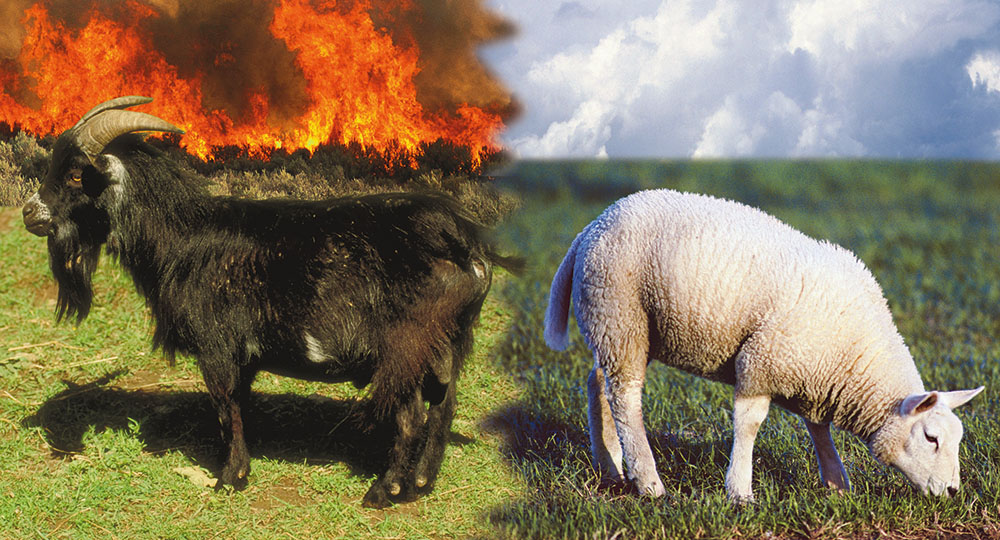 Das Völkergericht
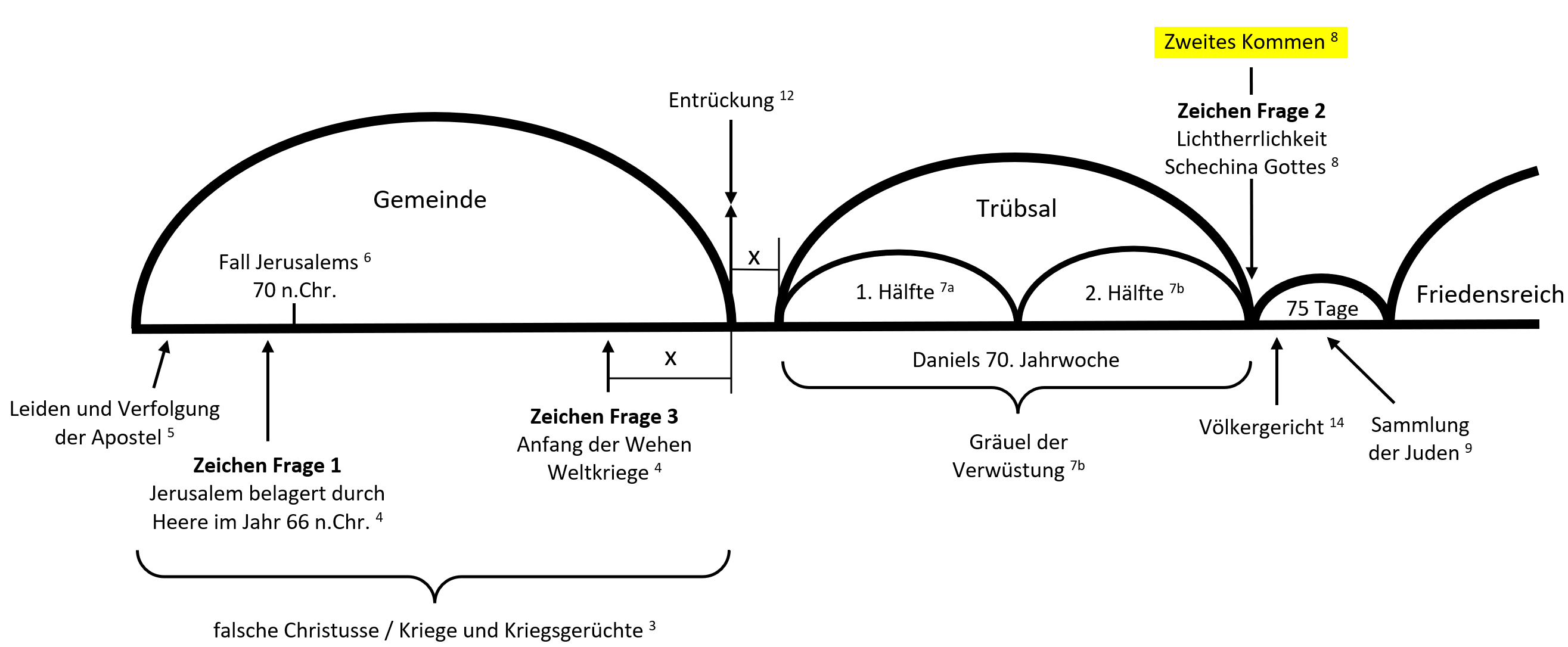 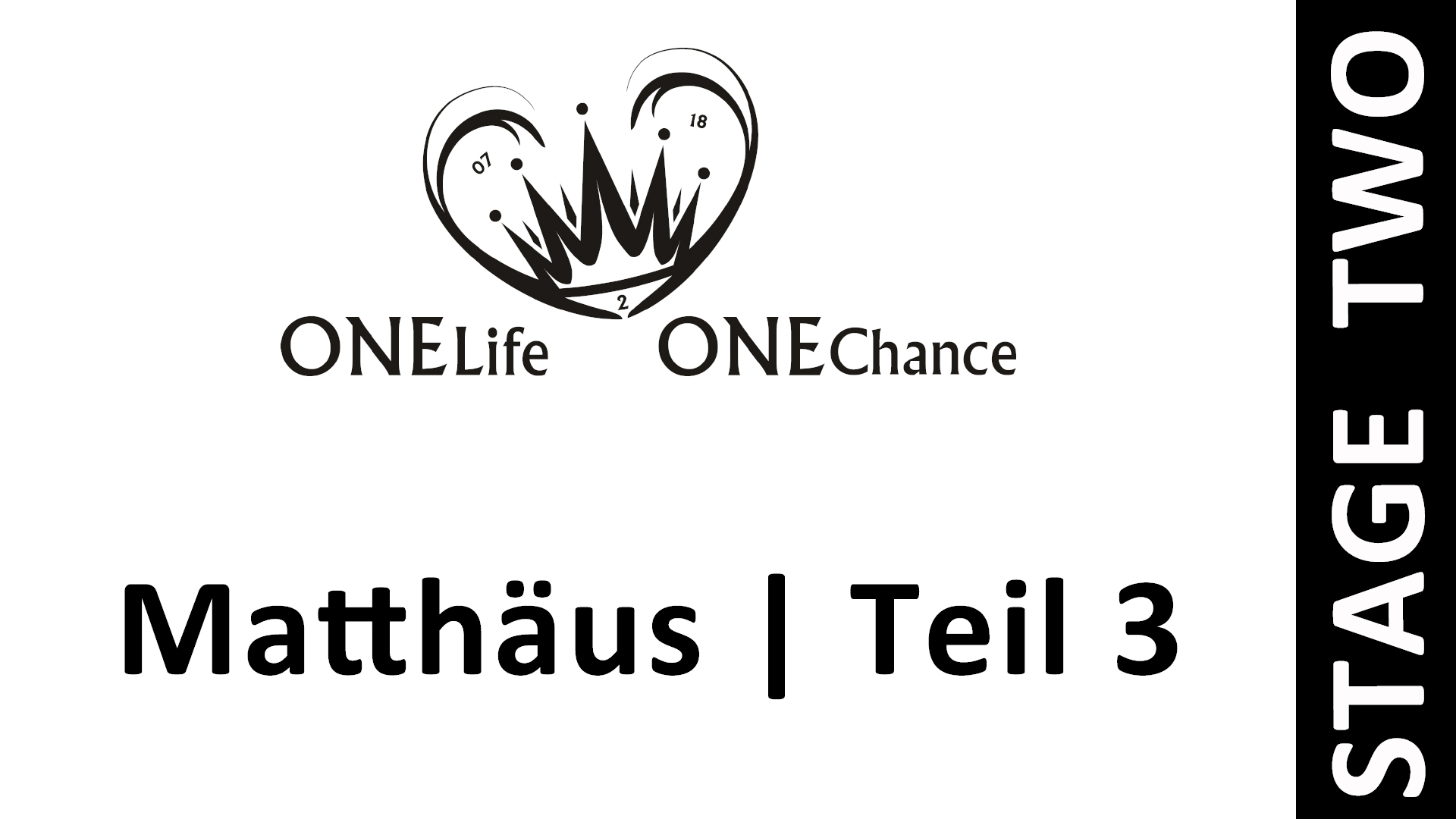